CS 341: Algorithms
Lecture 6: greedy algorithms II
Readings: see website
Trevor Brown
https://student.cs.uwaterloo.ca/~cs341 
trevor.brown@uwaterloo.ca
1
Optimality proof
for greedy interval selection
2
Goal: choose as many disjoint intervals as possible,		 (i.e., without any overlap)
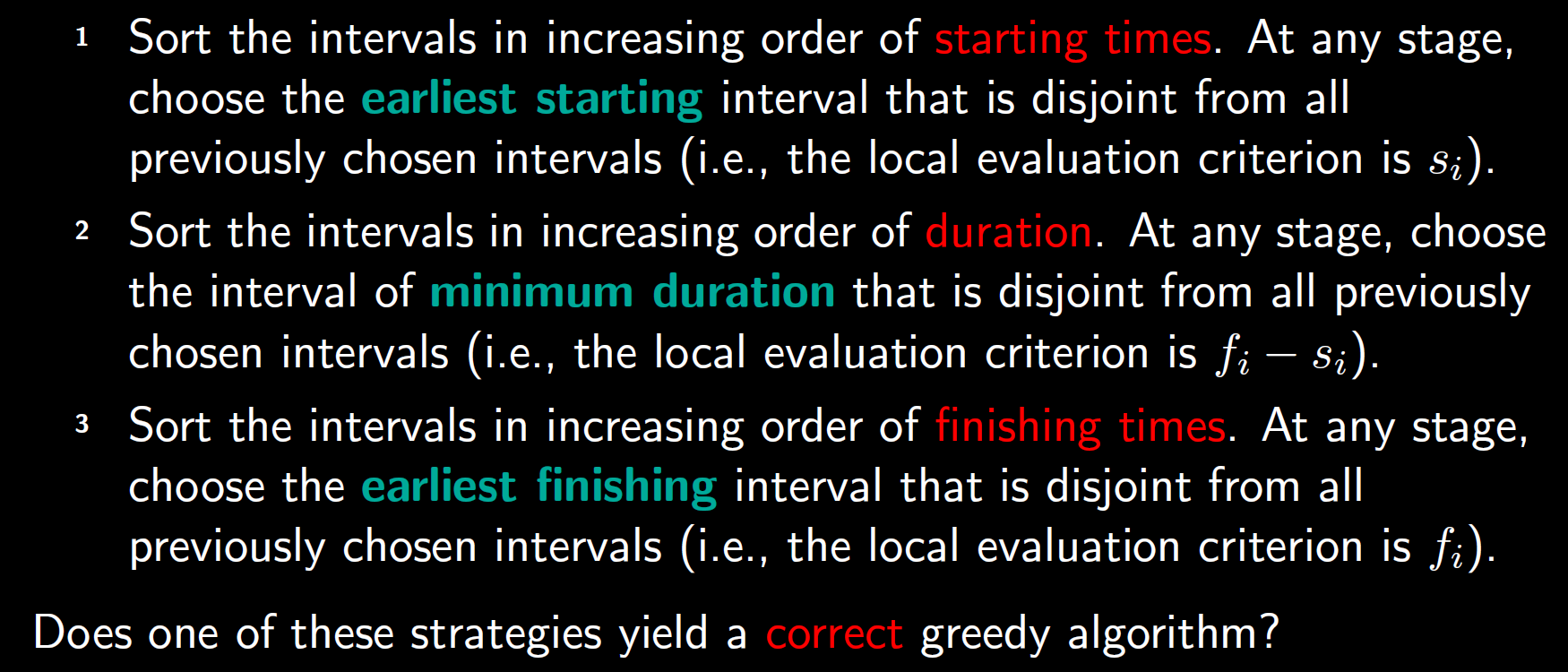 Algorithm:
0
0
6
6
4
4
2
2
x-axis
10
10
8
8
x-axis
3
Proving Optimality
Consider an input A[1..n]
Let G be the greedy solution
Let O be an optimal solution
“Greedy stays ahead” argument
Intuition: out of the a given set of intervals,				greedy picks as many as optimal
4
Visual Example
Input
G1
G2
G
G3
G4
G5
O5
O
O4
O2
O1
O3
How to compare G and O?
Imagine reordering O to match G!
5
CRUCIAL: We are NOT assuming the optimal algorithm uses the same sort order!
We are merely imagining reordering the intervals chosen by the optimal algorithm so we can easily compare their finish times to intervals in G
6
Reordering O by increasing finish time
O5
O
O4
O2
O1
O3
O’2
O’
O’1
O’3
O’4
O’5
Now O’ and G are both ordered by increasing finish time
This ordering helps us leverage what we know about Gin our comparison with O’.
Argue for a prefix of the intervals sorted this way, G chooses as many as O’
7
Comparing O’ with G
O’2
O’
O’1
O’3
O’4
O’5
G1
G2
G
G3
G4
G5
If this trend holds in general, then
G chooses as many intervals as O!
8
O’
…
G
…
9
O’
…
G
…
10
Using this lemma
O’
…
G
…
11
A different proof
“Slick” ad-hoc approaches are sometimes possible…
12
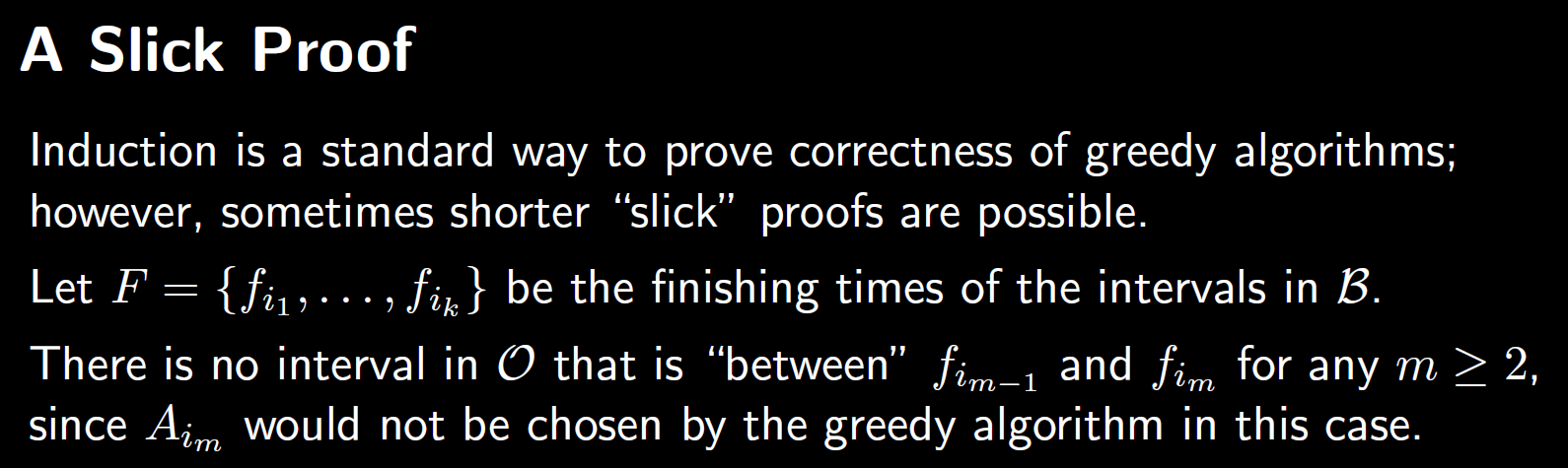 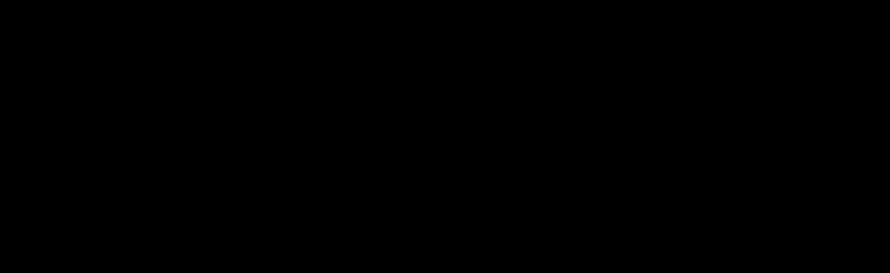 No interval finishes strictly to the left
No interval startsstrictly to the right
Would be chosen by greedy! (contradiction)
No interval in is strictly between these points!
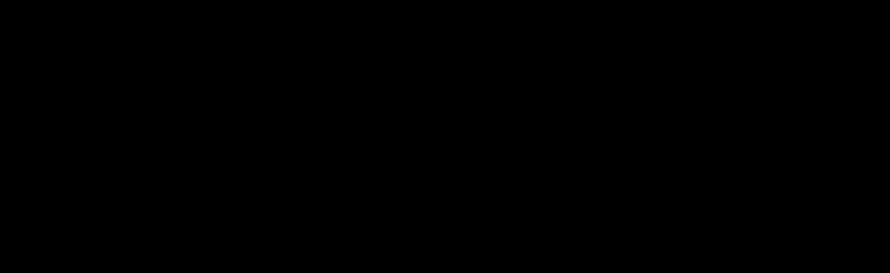 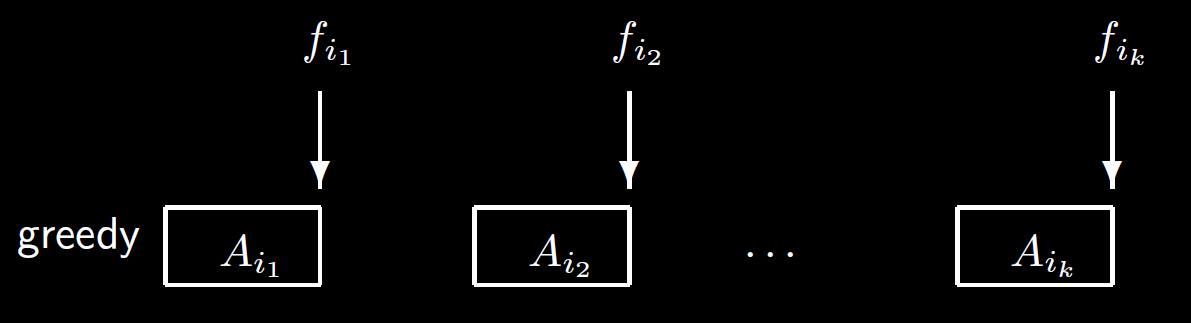 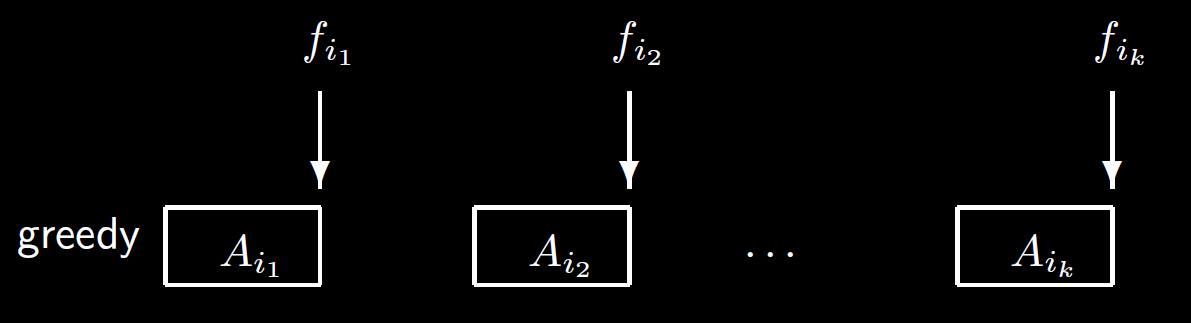 13
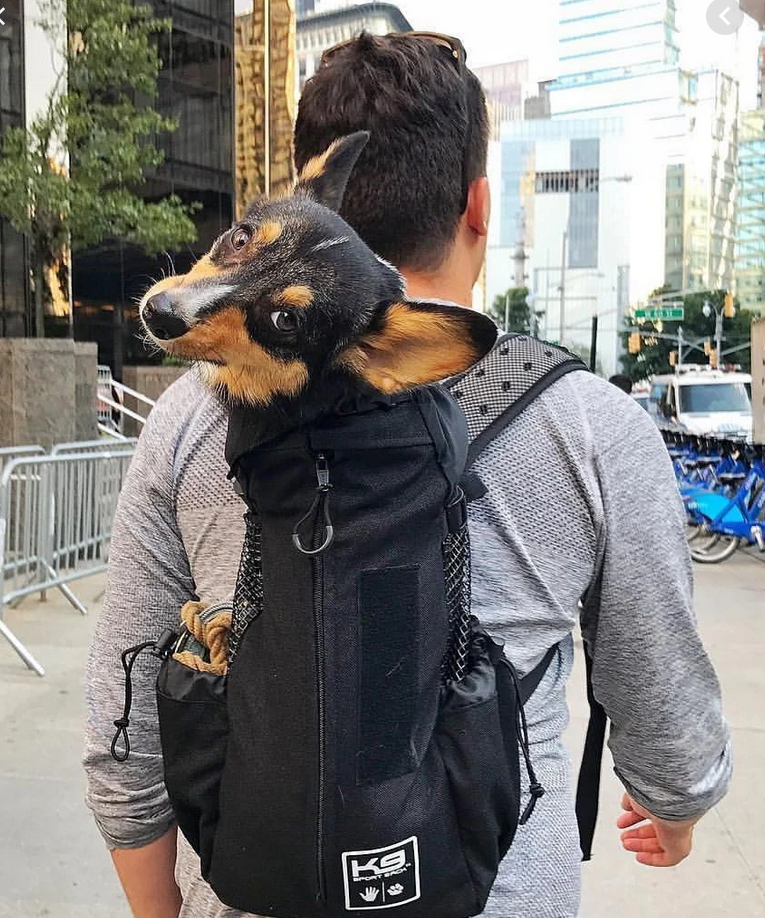 Knapsack problems
14
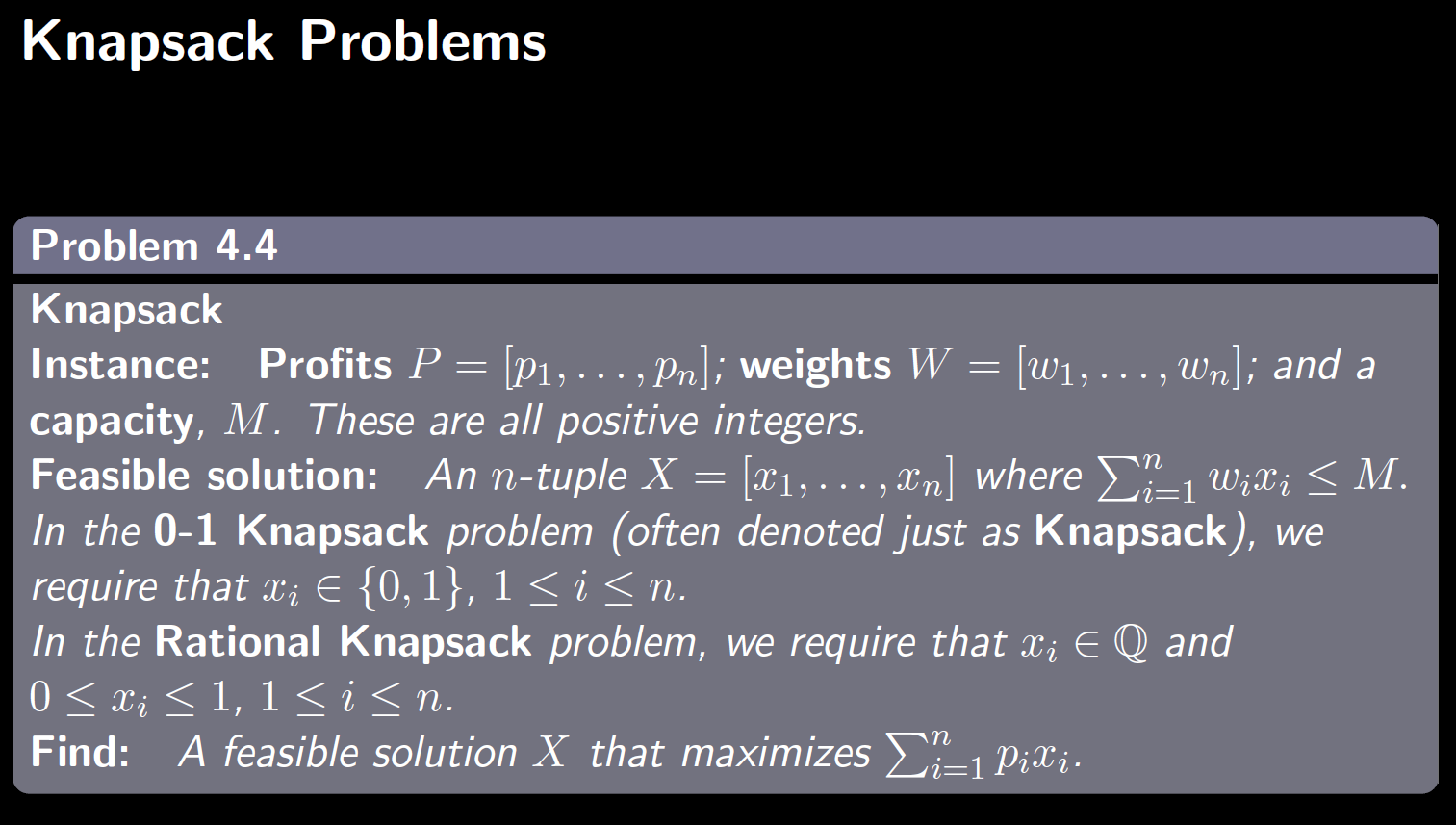 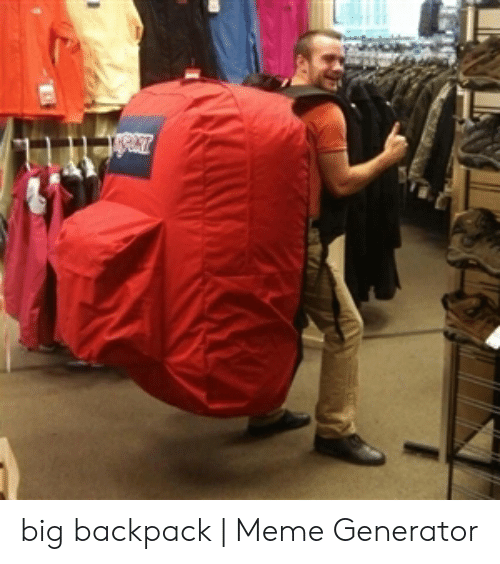 Gotta respect the weight limit M…
15
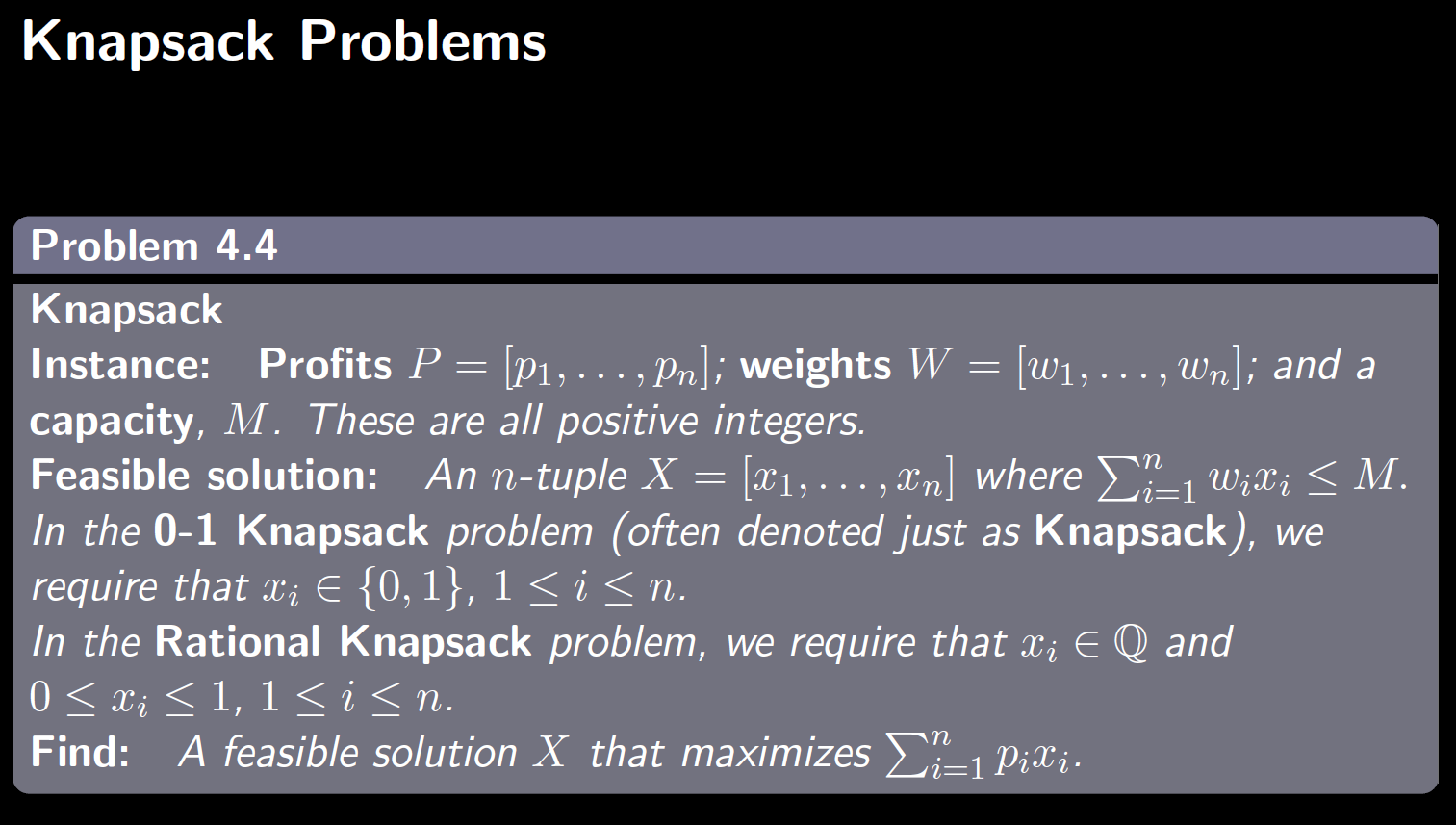 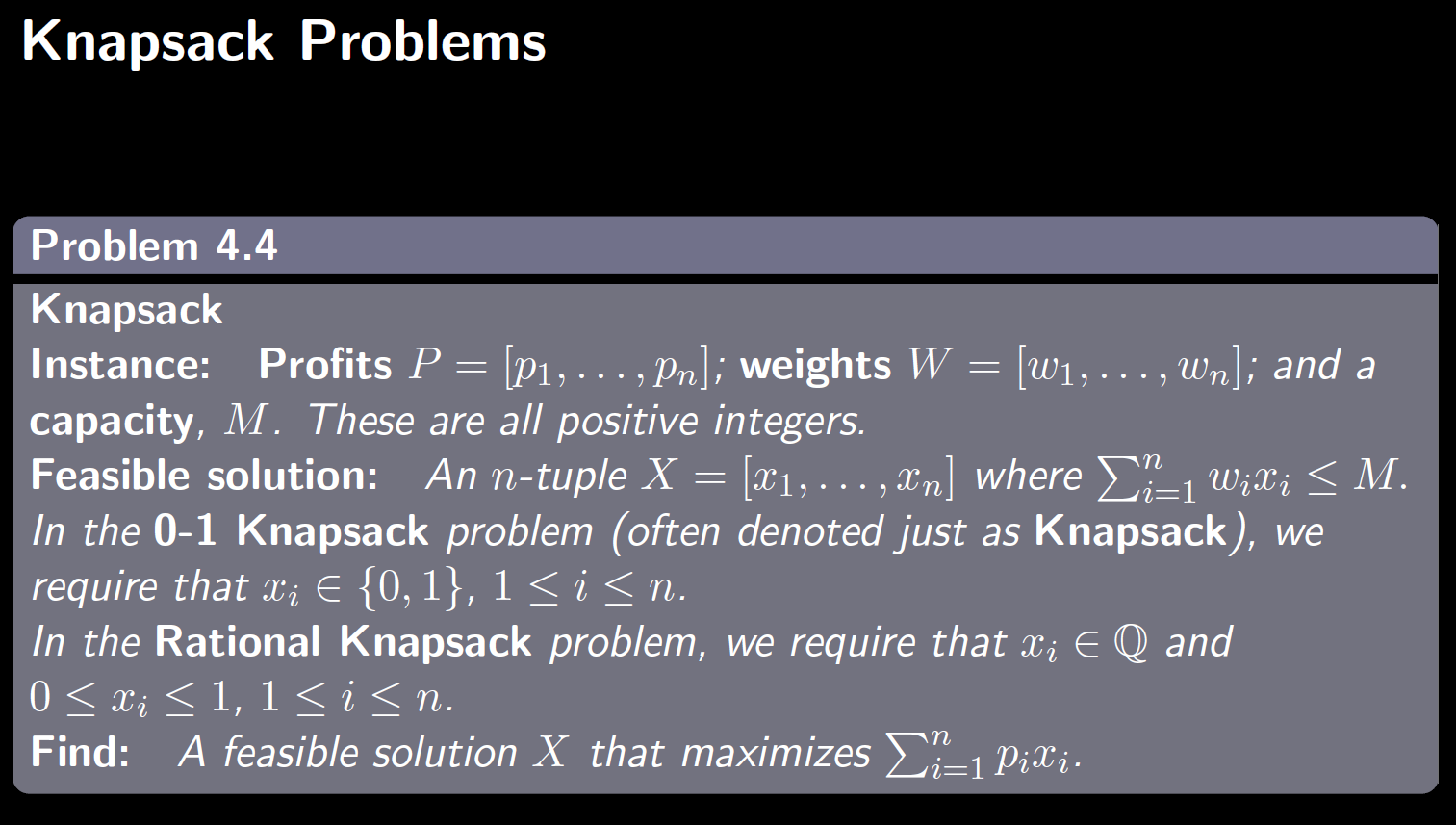 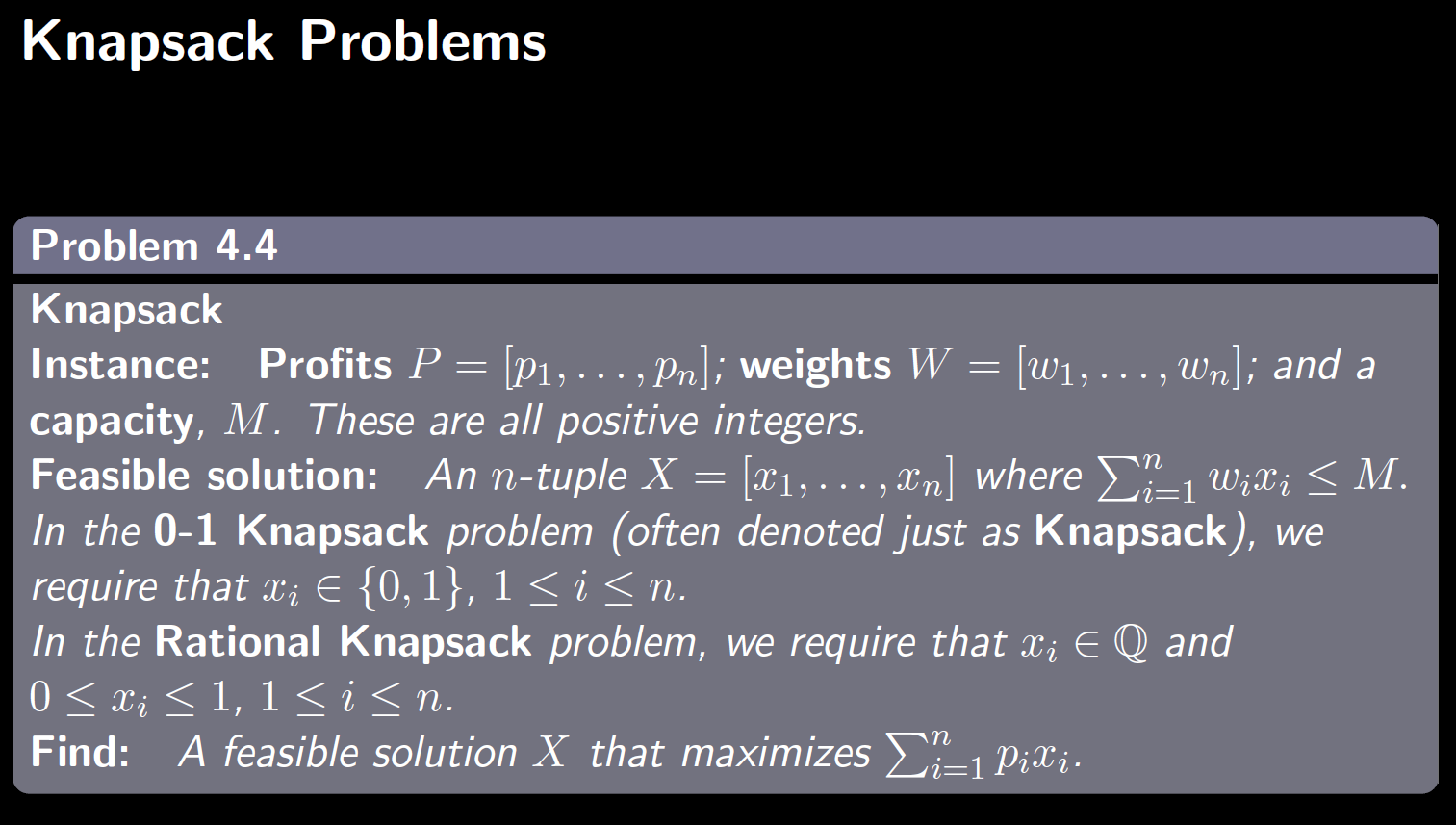 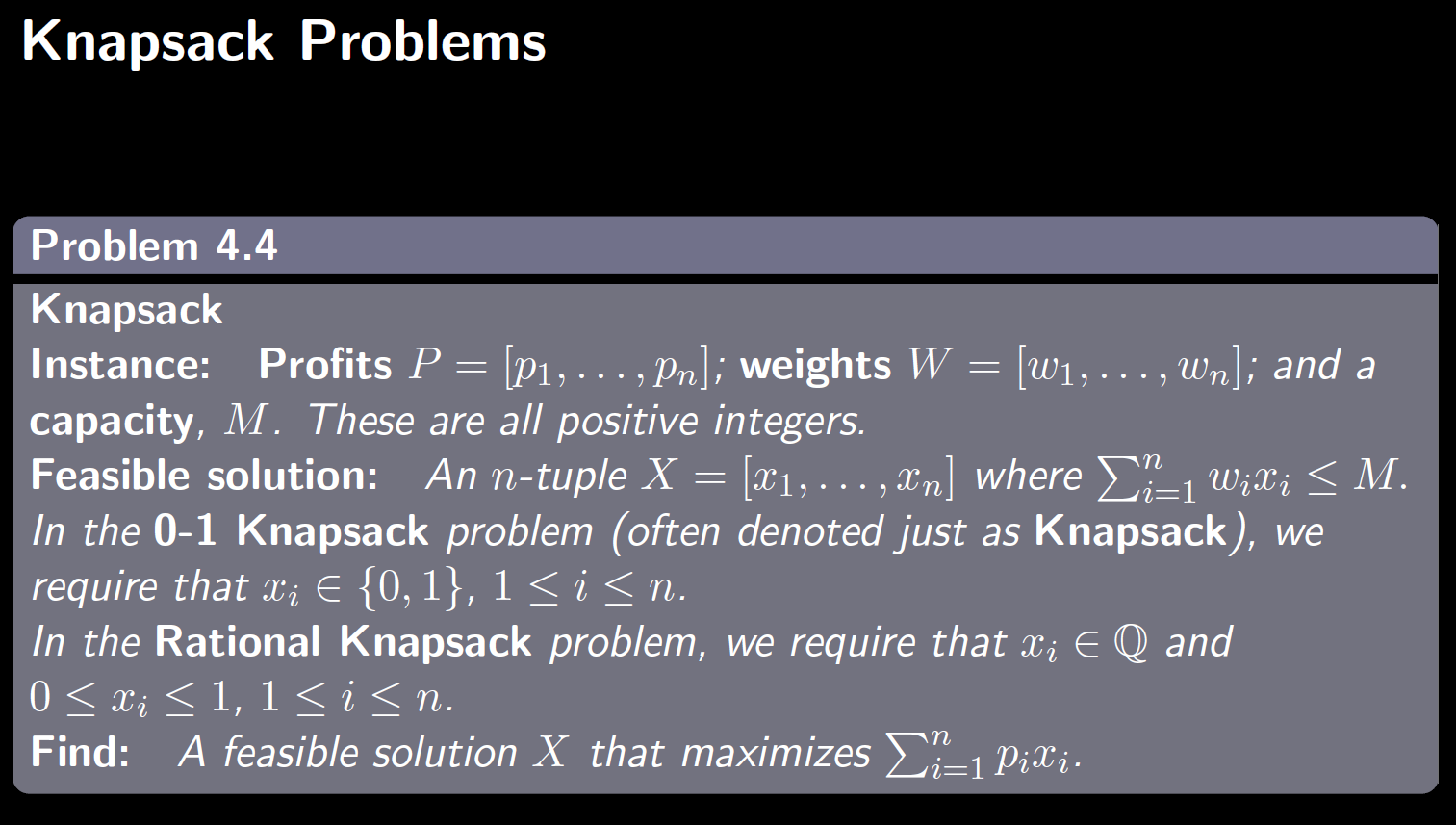 0-1 Knapsack:NP Hard.
Probably requires exponential time to solve...
Rational knapsack:Can be solved in polynomial time by a greedy alg!
Lets discuss this now… other one later
16
Possible Greedy Strategies for Knapsack Problems
17
Possible Greedy Strategies for Knapsack Problems
18
Possible Greedy Strategies for Knapsack Problems
19
Possible Greedy Strategies for Knapsack Problems
20
Possible Greedy Strategies for Knapsack Problems
It turns out strategy #3 is optimal…
21
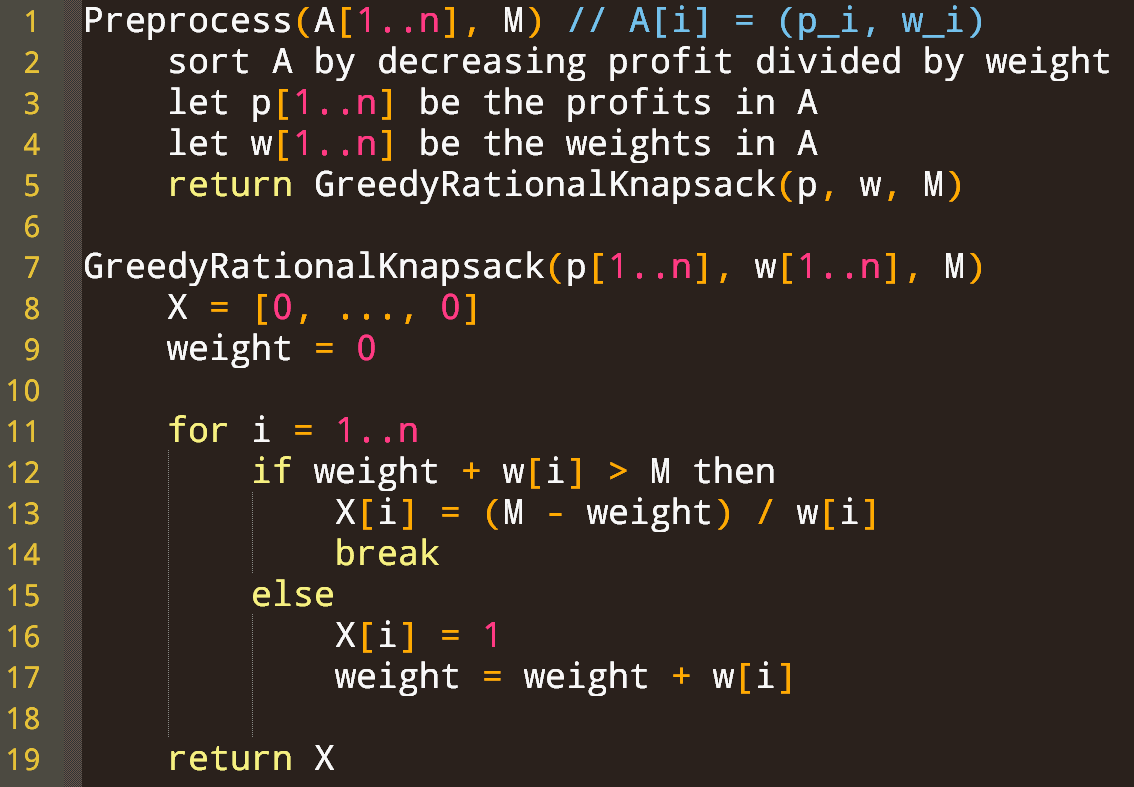 No items are chosen yet
Current weight of knapsack
For all items
If we cannot fit the entire item
Put in as much of the item as you can, to exactly fill the knapsack
Otherwise take the entire item
22
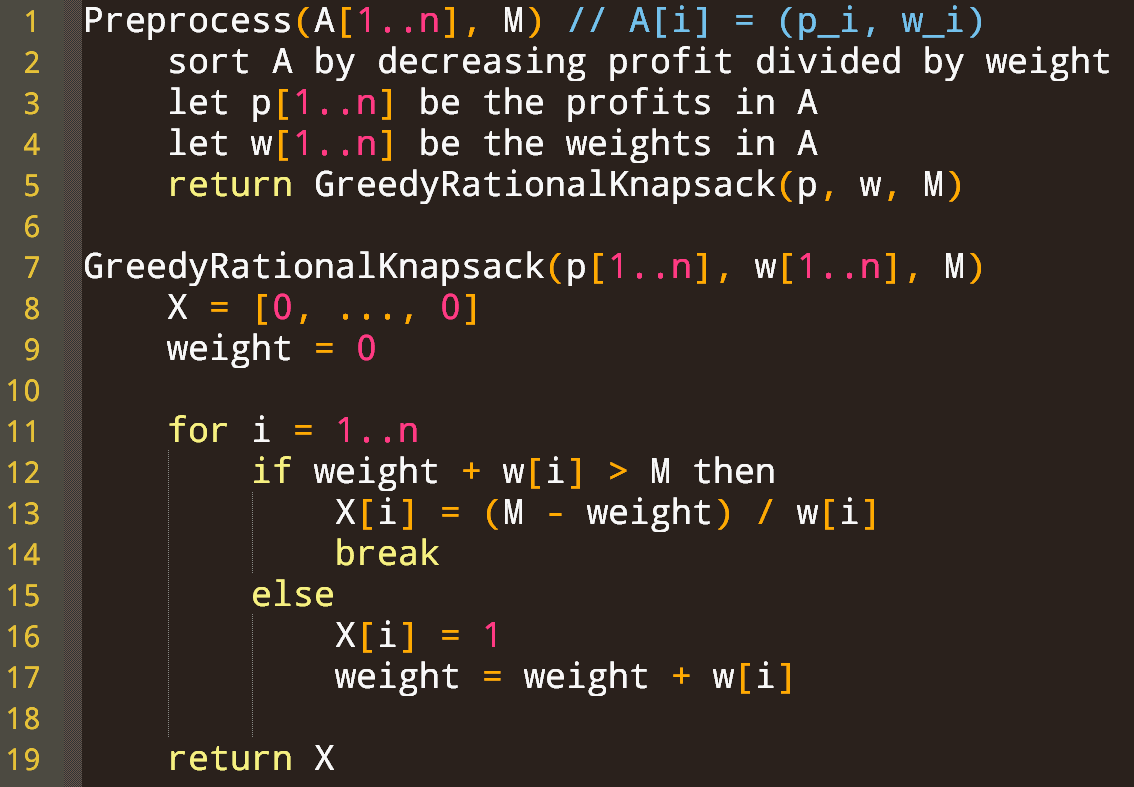 Running time complexity?
23
Informal feasibility argument(Should be good enough to show feasibility on assessments)
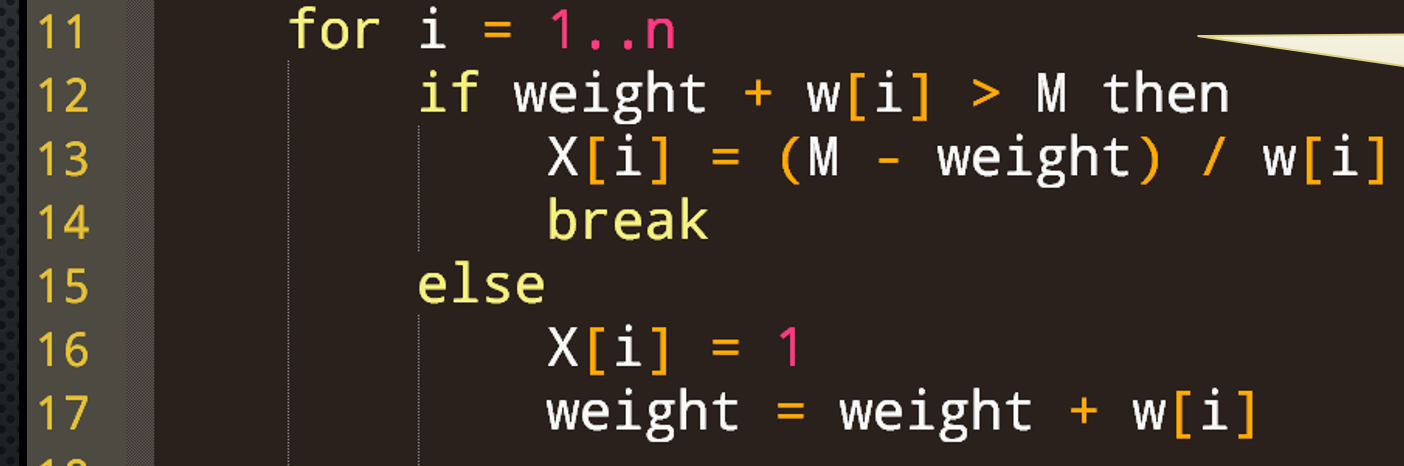 24
Minor modification to facilitate formal proof
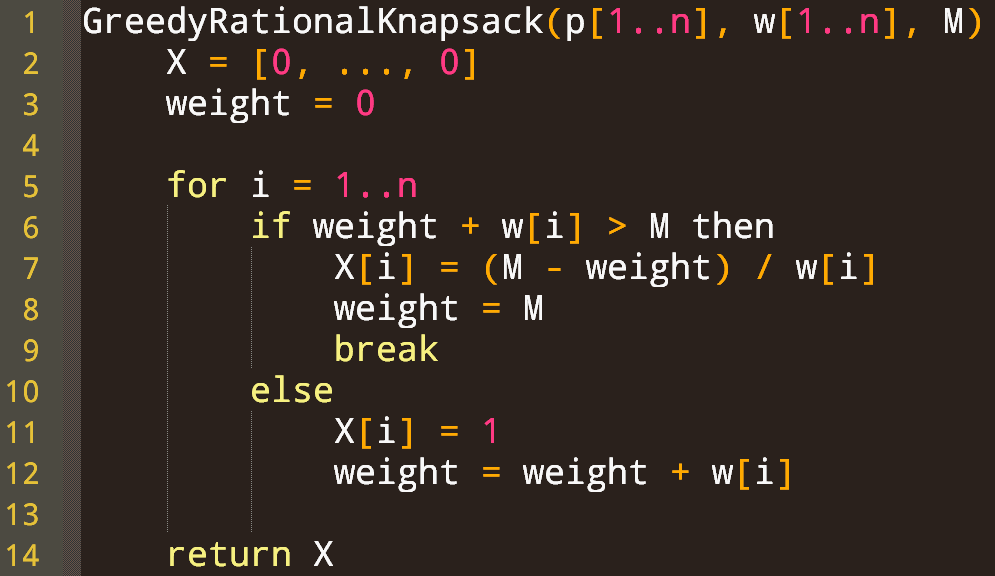 Optional slide, just for your notes
Does NOT change behaviour of the algorithm at all!
25
Formal Feasibility Arg
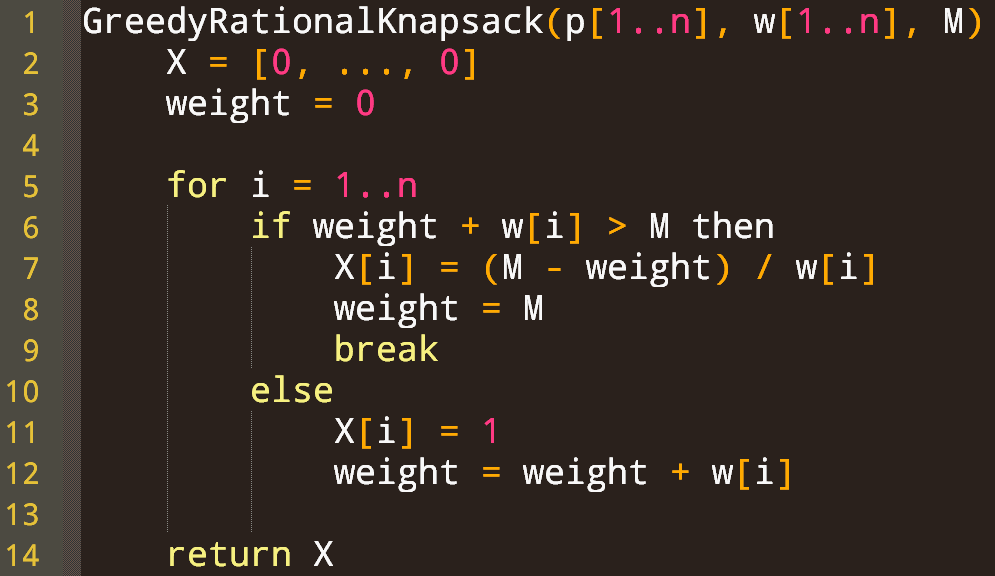 Optional slide, just for your notes
26
Formal Feasibility Arg
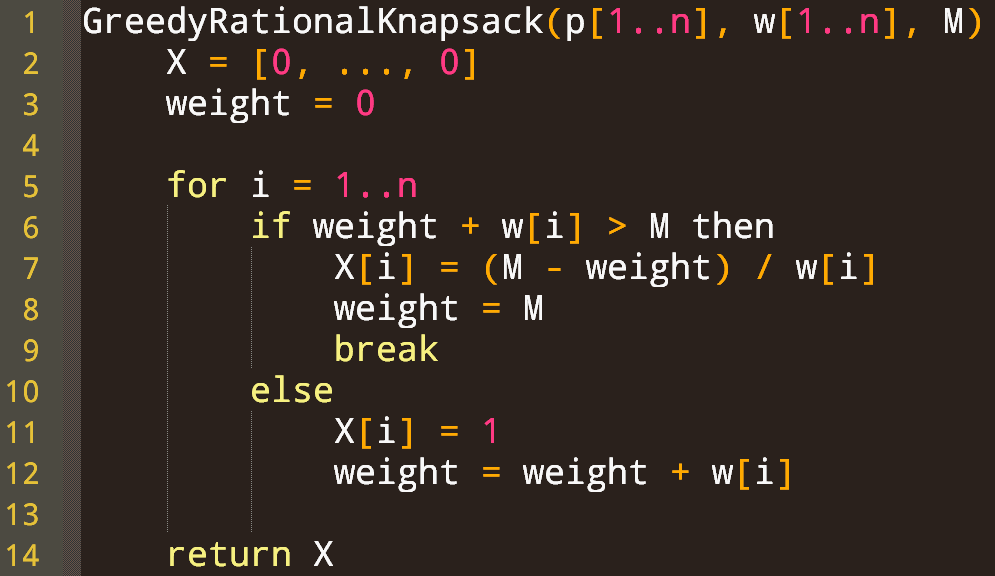 Optional slide, just for your notes
27
Formal Feasibility Arg
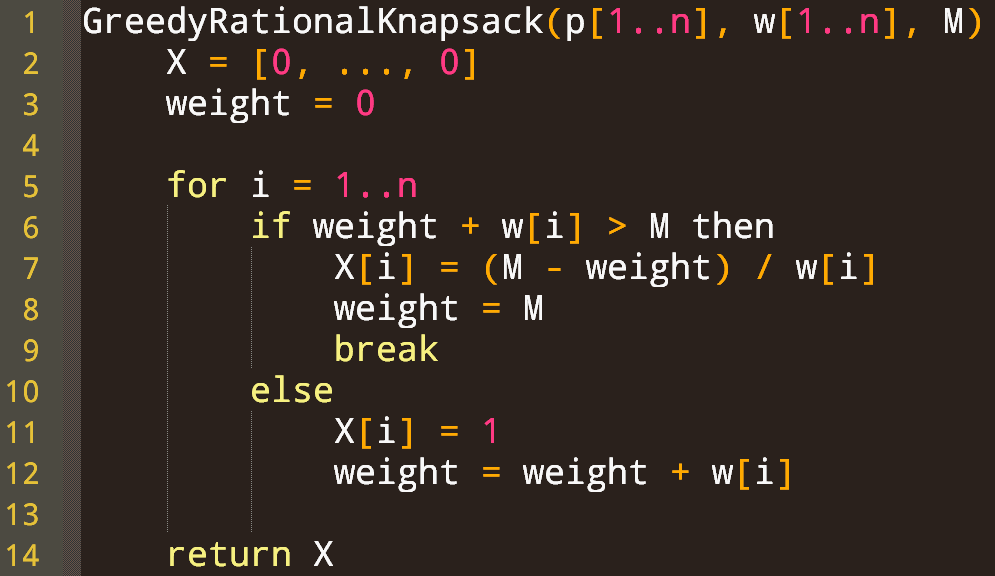 Optional slide, just for your notes
28
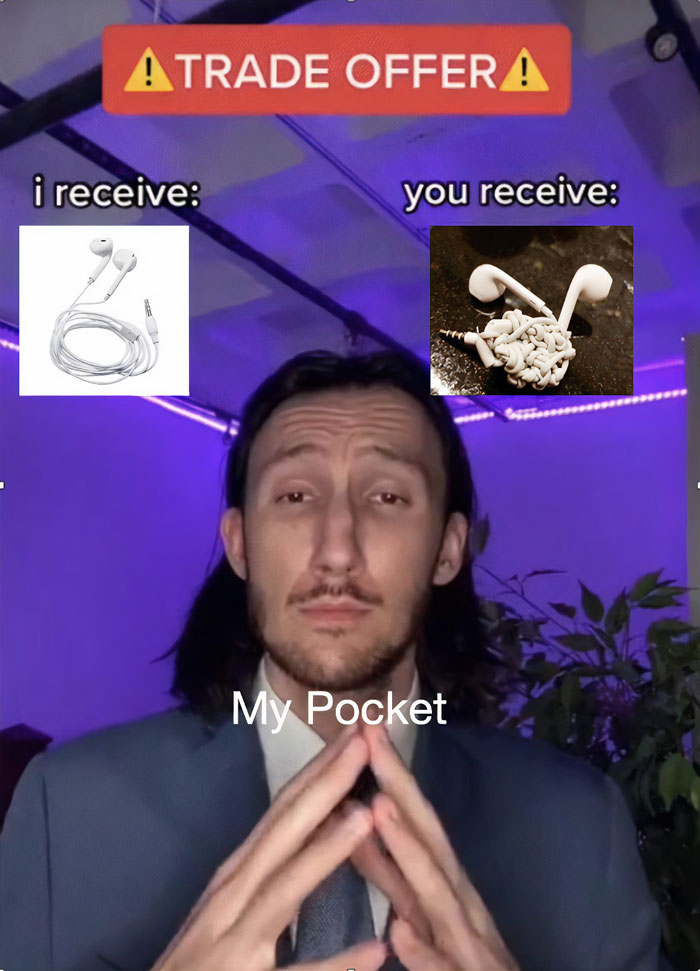 Exchange argument
for proving optimality
29
Optimality – An exchange arugment
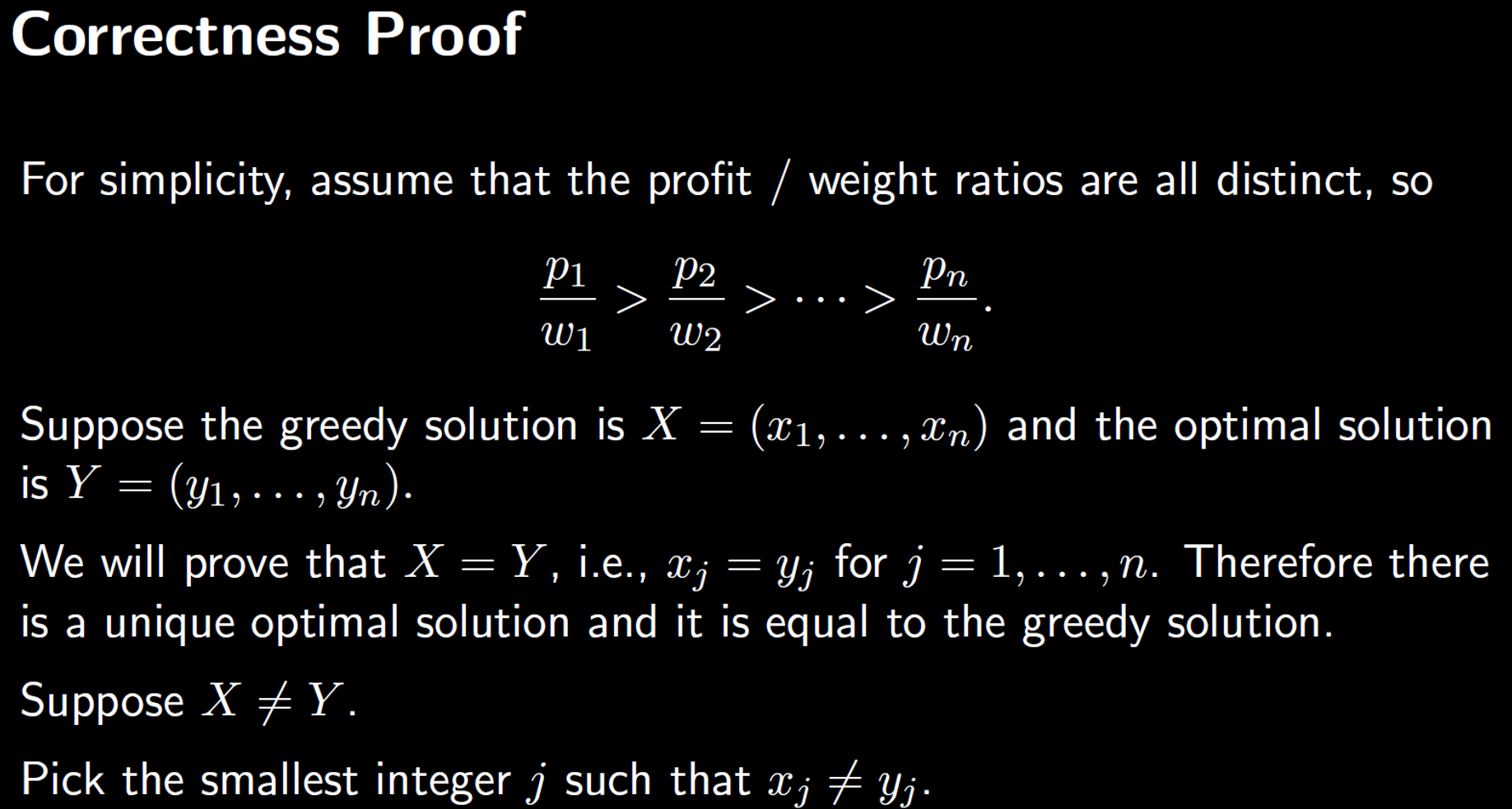 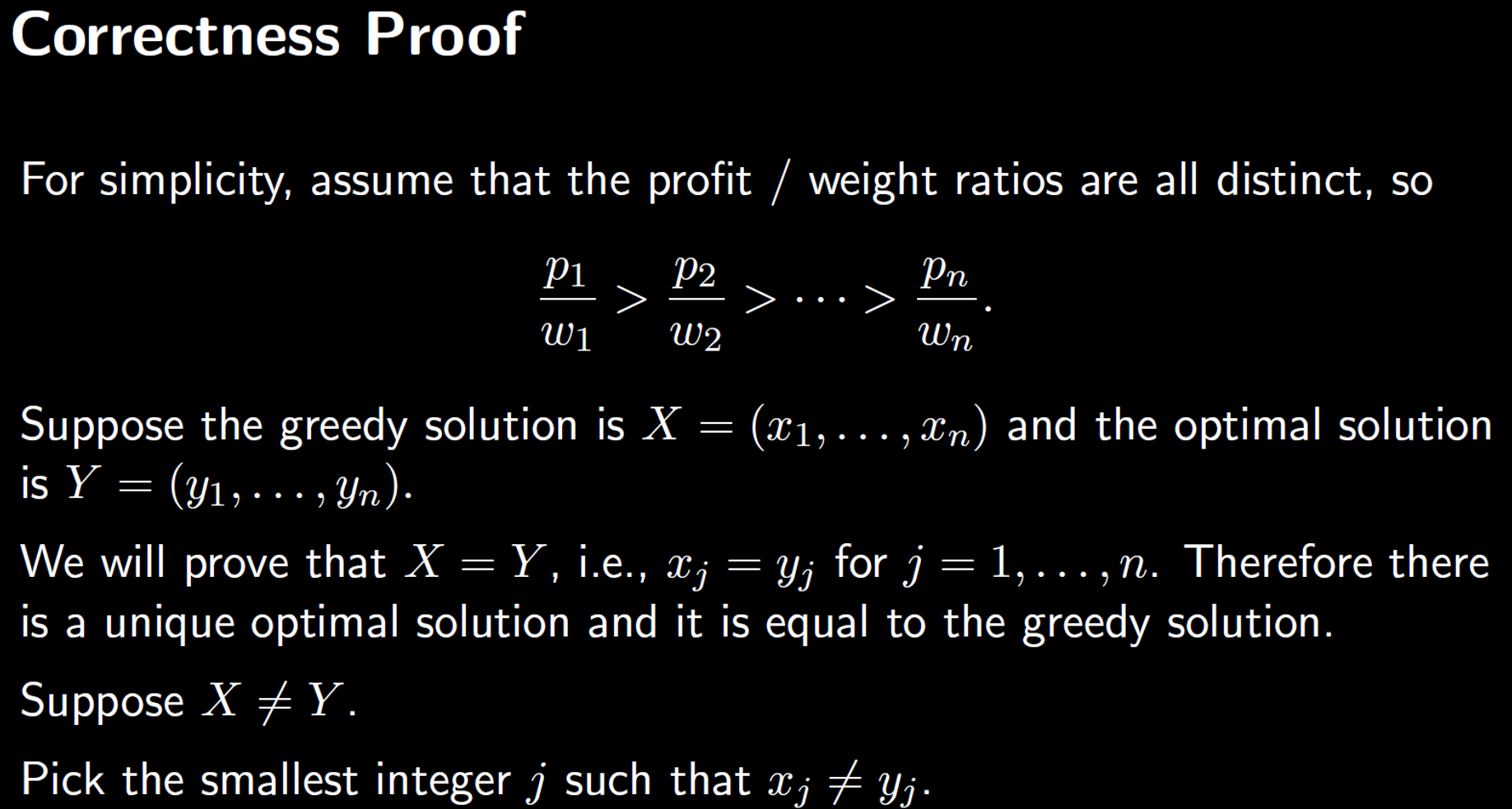 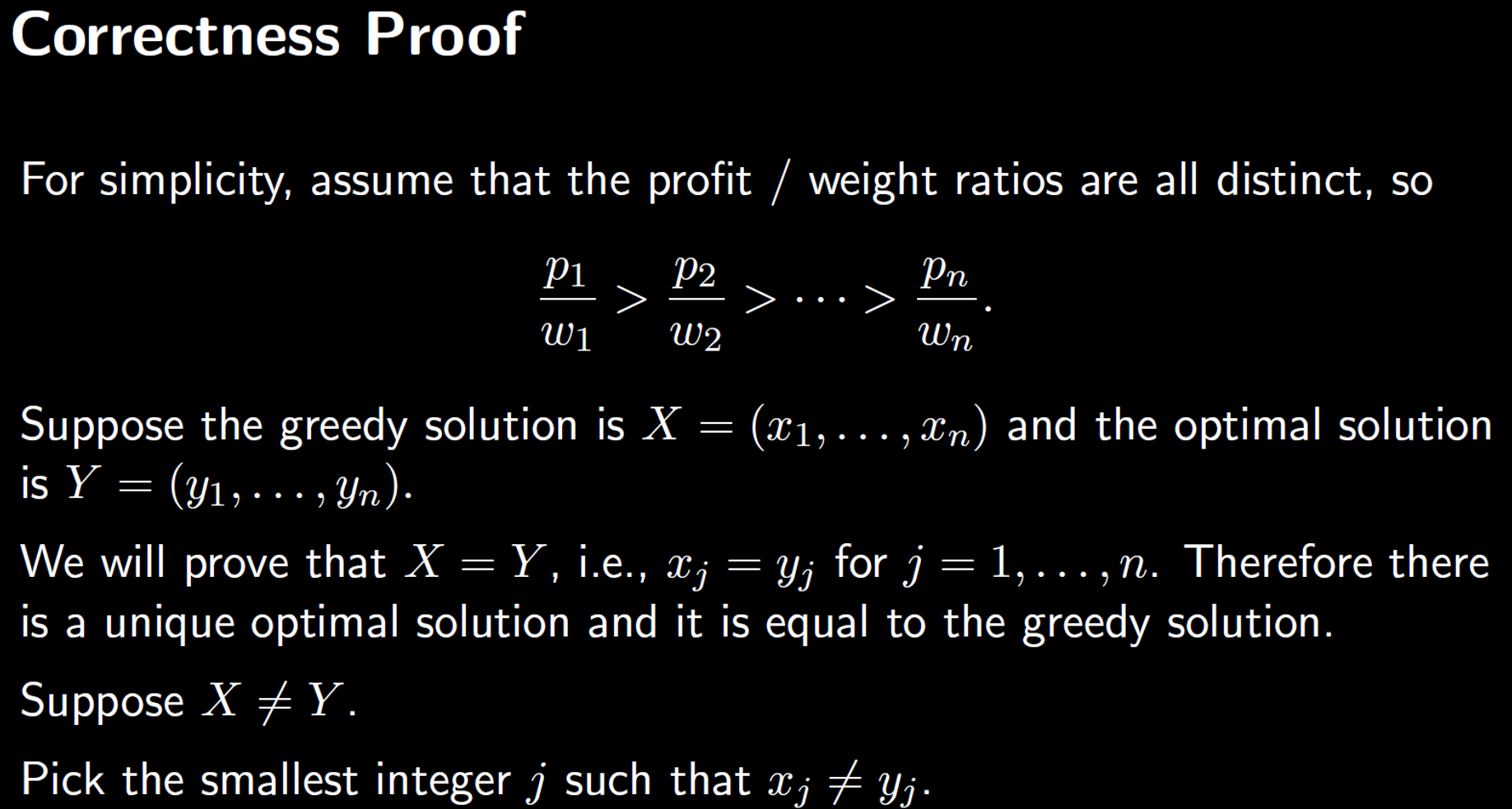 To obtain a contradiction
30
j = first index where the solutions differ
Greedy solution X
Optimal solution Y
1
1
fraction of item in knapsack
xj-1
x1
x2
yj-1
y1
y2
…
…
0
0
xj
Item j
Item 1
Item 1
Item n
Item n
Item 2
Item 2
Item j
31
j = first index where the solutions differ
Greedy solution X
Optimal solution Y
1
1
fraction of item in knapsack
Can we have yj > xj?
xj-1
x1
x2
yj-1
y1
y2
yj
…
…
0
0
xj
No! Greedy would take more of item j if it could.
Item j
Item 1
Item 1
Item n
Item n
Item 2
Item 2
Item j
32
j = first index where the solutions differ
Greedy solution X
Optimal solution Y
1
1
fraction of item in knapsack
(xj – yj)
xj-1
x1
x2
yj-1
y1
y2
…
…
0
0
Must have
yj < xj
xj
yj
Item j
Item 1
Item 1
Item n
Item n
Item 2
Item 2
Item j
33
j = first index where the solutions differ
Greedy solution X
Optimal solution Y
1
1
fraction of item in knapsack
xj-1
x1
x2
yj-1
y1
y2
…
…
0
0
xj
yj
Item j
Item 1
Item 1
Item n
Item n
Item 2
Item 2
No! It would be worth less than X
Can Y be all zeros after yj?
Item j
34
j = first index where the solutions differ
Greedy solution X
Optimal solution Y
1
1
fraction of item in knapsack
xj-1
x1
x2
yj-1
y1
y2
…
…
0
0
xj
yk
yj
Item j
Item 1
Item 1
Item n
Item n
Item 2
Item 2
Item k
But, by our sort order,item j is worth more(per unit of weight)than item k!
Must exist k > j such that yk > 0
Remove some of item k and replace it with some of item j?
Item j
How much of item k should we remove?
35
j = first index where the solutions differ
Greedy solution X
Optimal solution Y
1
1
fraction of item in knapsack
xj-1
x1
x2
yj-1
y1
y2
…
…
0
0
xj
yk
yj
Item j
Item 1
Item 1
Item n
Item n
Item 2
Item 2
Item k
Since item j is worth more per unit weight, replacing even a tiny amount of item k with item j will improve the solution
Item j
36
j = first index where the solutions differ
Greedy solution X
Optimal solution Y
1
1
1
What fraction of item j are we adding?
fraction of item in knapsack
What fraction of item k are we removing?
xj-1
x1
x2
yj-1
y1
y2
…
…
0
0
0
xj
yk
yj
Item j
Item 1
Item 1
Item n
Item n
Item 2
Item 2
Item k
yj-1
y1
y2
…
Modified optimal solution Y’
yj’
yk’
Item j
37
1
yj-1
y1
y2
…
Modified optimal solution Y’
yj’
yk’
0
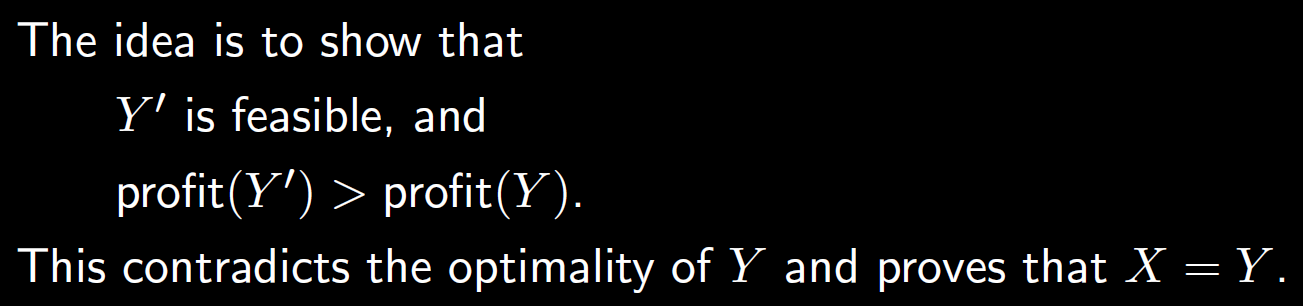 38
Existence proof, but a non-constructive one
39
40
1
1
Modified optimal solution Y’
“Optimal” solution Y
yj-1
y1
y2
yj-1
y1
y2
0
0
…
…
yk
yj’
yj
yk’
41
42
Covering the next 9 slides is homework!
What if elements don’t have distinct profit/weight ratios?
43
Optimality Proof without distinctness
44
j = first index where the solutions differ
Greedy solution X
Optimal solution Y
1
1
fraction of item in knapsack
xj-1
xj
x1
x2
yj-1
y1
y2
…
…
0
0
Item j
Item 1
Item 1
Item n
Item n
Item 2
Item 2
Item j
45
Greedy solution X
Optimal solution Y
1
1
fraction of item in knapsack
xj-1
xj
x1
x2
yj-1
y1
y2
…
…
0
0
Must have
yj < xj
yj
Item j
Item 1
Item 1
Item n
Item n
Item 2
Item 2
Item j
46
Optimal solution Y
Greedy solution X
1
1
fraction of item in knapsack
xj-1
xj
x1
x2
yj-1
y1
y2
…
…
0
0
yk
xk
yj
Item j
Item 1
Item 1
Item n
Item n
Item 2
Item 2
Item k
Item k
With the goal of making the solutions equal on index k or index j
Item j
47
Optimal solution Y
Greedy solution X
1
1
1
fraction of item in knapsack
xj-1
xj
x1
x2
yj-1
y1
y2
…
…
0
0
0
yk
xk
yj
Item j
Item 1
Item 1
Item n
Item n
Item 2
Item 2
Item k
Item k
yj-1
y1
y2
Modified optimal solution Y’
…
yj’
yk’
Item j
48
1
yj-1
y1
y2
Modified optimal solution Y’
…
yj’
yk’
0
Weight
49
50
51
Summarizing exchange arguments
If inputs are distinct
So there is a unique optimal solution
Let O != G be an optimal solution that beats greedy
Show how to change O to obtain a better solution
If not
There may be many optimal solutions
Let O != G be an optimal solution that matches greedy on as many choices as possible
Show how to change O to obtain an optimal solution O’ that matches greedy for even more choices
52